Figure 1 Kaplan–Meier plot showing probability of colectomy-free survival in relation to time after rescue therapy ...
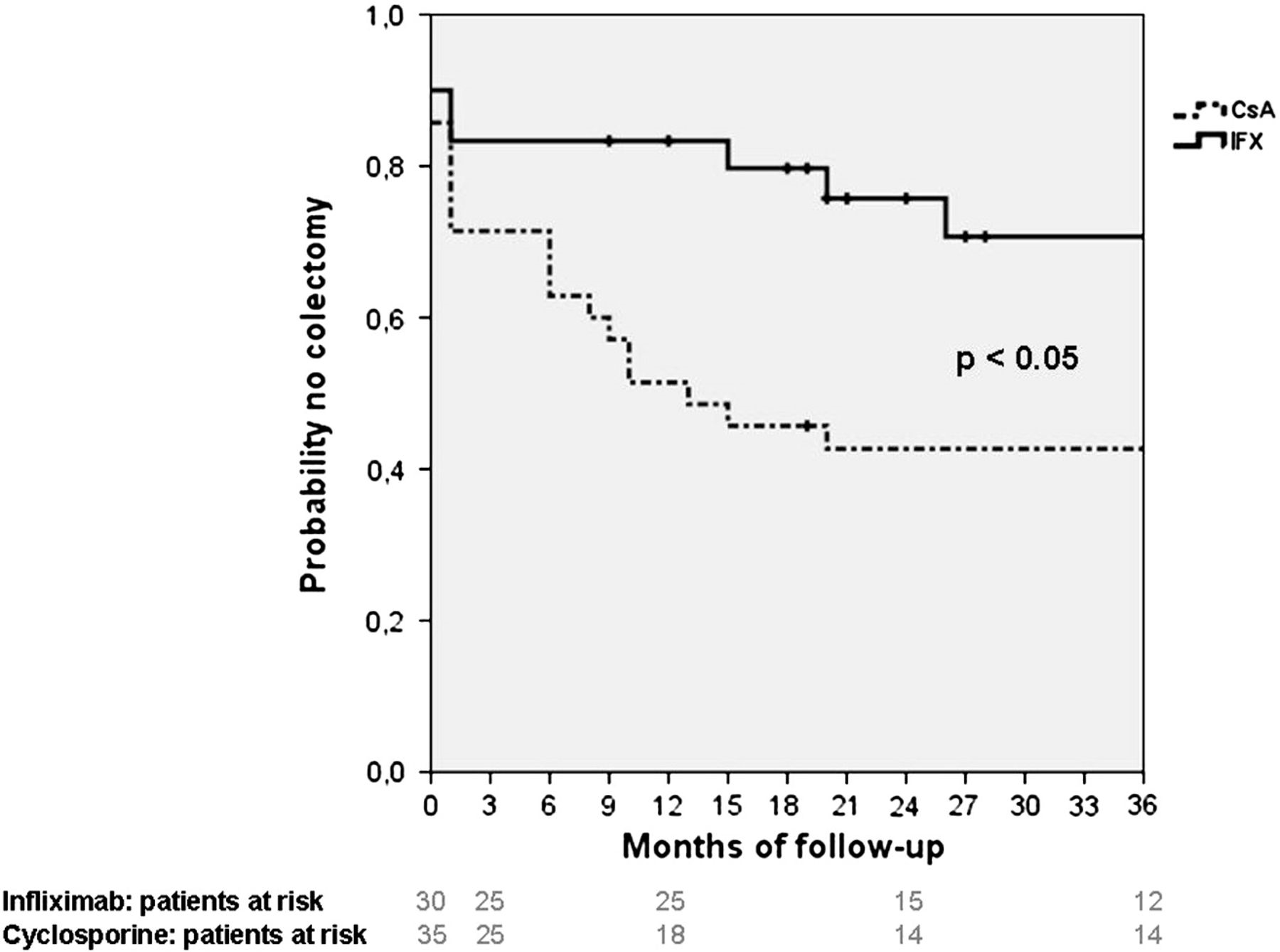 J Crohns Colitis, Volume 6, Issue 6, July 2012, Pages 681–686, https://doi.org/10.1016/j.crohns.2011.11.021
The content of this slide may be subject to copyright: please see the slide notes for details.
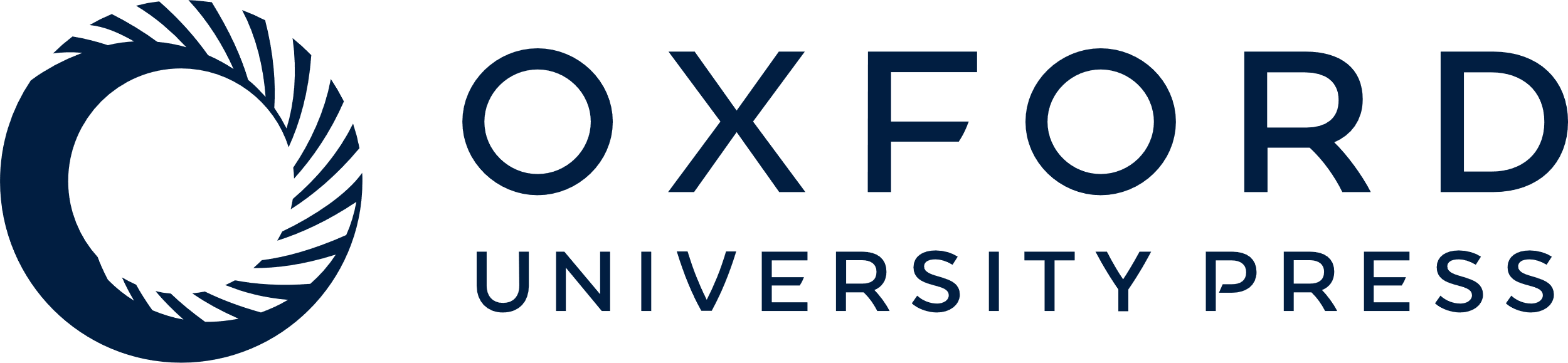 [Speaker Notes: Figure 1 Kaplan–Meier plot showing probability of colectomy-free survival in relation to time after rescue therapy with cyclosporine or infliximab.


Unless provided in the caption above, the following copyright applies to the content of this slide: © 2011 European Crohn's and Colitis Organisation]